Тема Основні теорії конкурентної перевагиЛектор к.е.н., доцент кафедри готельно – ресторанної справи та туризмуМосіюк С.І.smo125498@gmail.com
План
1. Поняття та види конкурентних переваг
2. Нова матриця Бостонської консультативної групи
Поняття та види конкурентних переваг
Класифікація конкурентних переваг фірми:

 -відношенням до системи (підприємства); 
-сферою прояву; 
-джерелами створення та можливістю імітації; 
-тривалістю дії; 
-місцем формування; 
-видом ефекту, який отримує підприємство від реалізації переваги.
Поділ конкурентних переваг за джерелами створення та стійкістю до копіювання на переваги

1) «низького рівня»;2) «високого рівня»);3) «найвищого рівня»;
Для постійного скорочення дефіциту знань перед кожною організацією постають такі завдання:
- надбання знань – використання вже сформованих людством знань та їх пристосування до потреб організації; передбачається також отримання знань через проведення НДДКР і за рахунок використання місцевих джерел знань;

-засвоєння знань – створення сприятливих умов для навчання працівників протягом усього життя;

- передача знань – ефективне використання новітніх інформаційних і телекомунікаційних технологій для посилення власних конкурентних позицій.
Важливим чинником стратегічного успіху підприємств стає час, що проявляється за такими основними напрямами:
-скорочення тривалості всіх процесів (економія часу);

-дотримання термінів, визначених у договорах (пунктуальність);
-реорганізація існуючих процесів відповідно до зміни умов діяльності фірми (часова гнучкість);

розробка нових продуктів і технологічних процесів (інноваційність).
Прикладами стратегій, спрямованих на формування часових конкурентних переваг, є: 
-підвищення швидкості реагування на зміни споживчого попиту, 
прискорення процесів розробки та постановки на виробництво нових товарів,
 скорочення термінів постачання продукції або надання послуг. 
    Стрімке підвищення рівня конкуренції на внутрішньому і зовнішніх ринках, зростання вимогливості споживачів приводить до того, що у найближчі десятиліття сподіватися на процвітання може лише те підприємство, яке матиме конкурентні переваги в усіх сферах, зокрема у сфері зниження витрат, покращання якості, забезпечення гнучкості, впровадження інновацій, розвитку знань та у сфері економії часу.
Нова матриця Бостонської консультативної групи
     Матриця БКГ (англ. BCG matrix, інша назва: матриця «зростання – частка ринку» Бостонської консалтингової групи) – інструмент для стратегічного аналізу і планування в маркетингу.
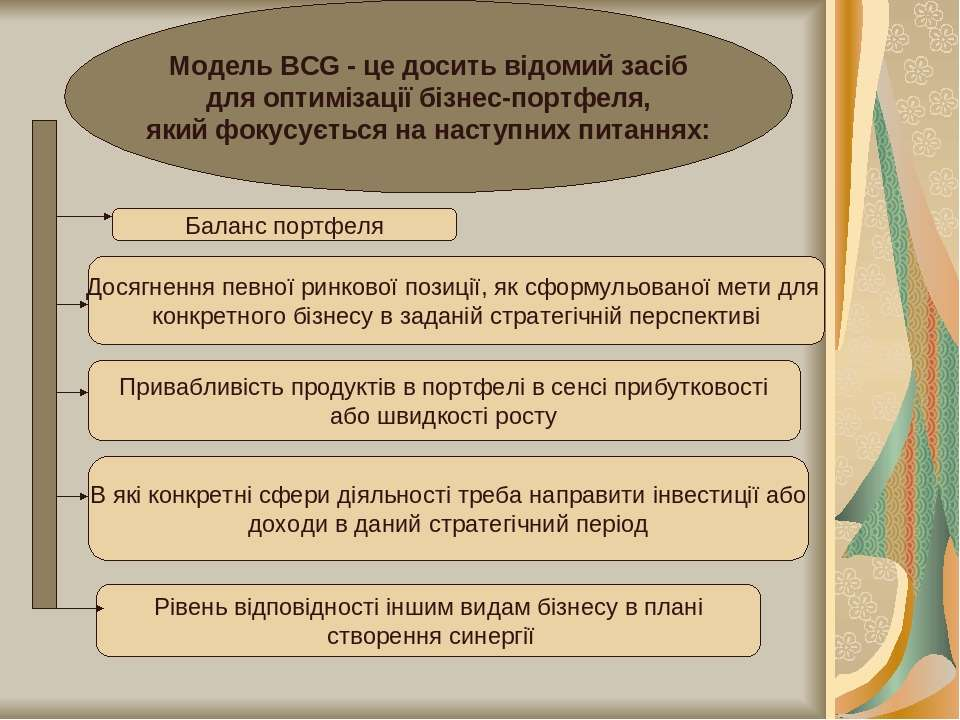 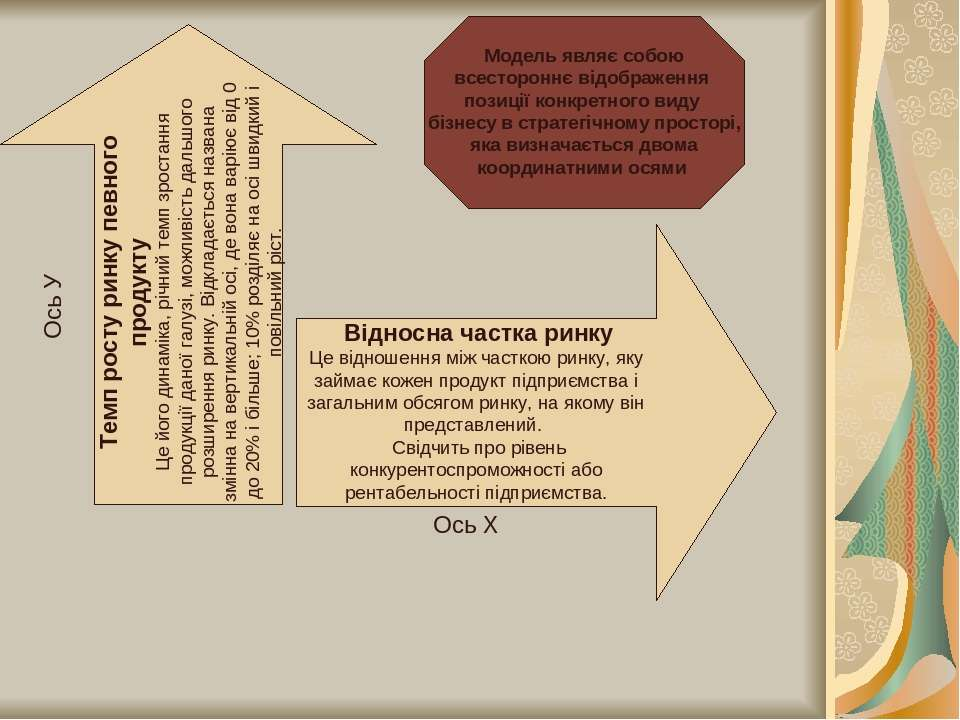 Класифікації типів стратегічних господарських підрозділів :1.1 «Зірки»1.2 «Дійні корови» («Грошові мішки»)1.3 «Собаки» («Кульгаві качки», «Мертвий вантаж»)1.4 «Важкі діти» («Дикі кішки», «Темні конячки», «Знаки питання»).
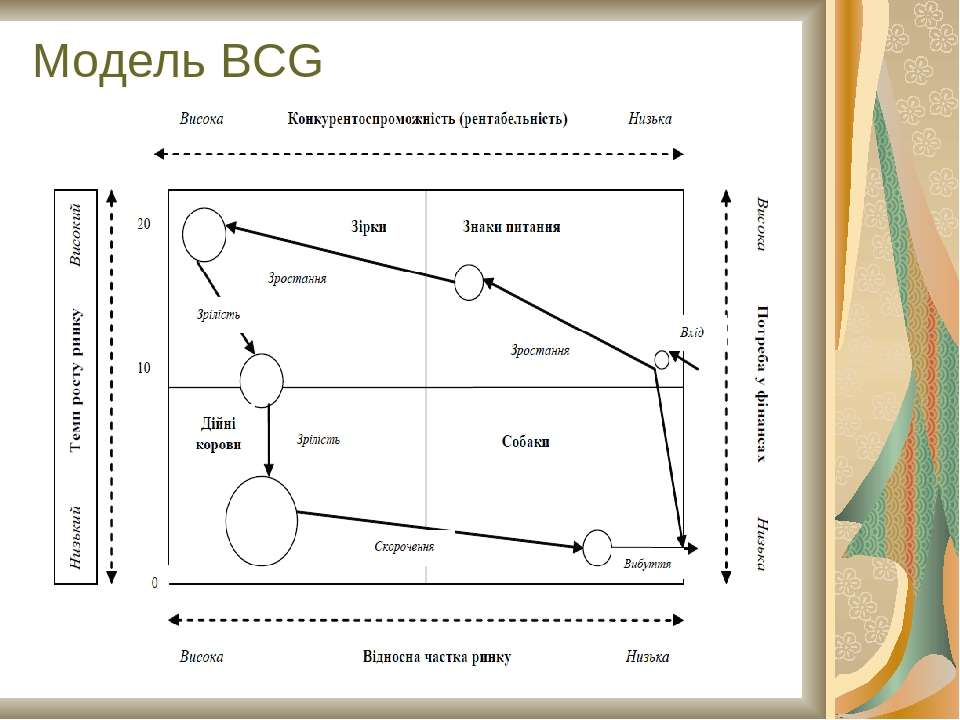 Переваги:-Теоретичне опрацювання взаємозв'язку між фінансовими надходженнями і аналізованими параметрами;
-Об'єктивність аналізованих параметрів (відносна ринкова частка і темп зростання ринку);
-Наочність отриманих результатів і простота побудови;
-Вона дозволяє поєднувати аналіз портфеля з моделлю життєвого циклу товару;
-Матриця проста і доступна для розуміння;
-Легко розробити стратегію для бізнес-одиниць та інвестиційну політику.
    Матриця Мак-Кінсі була розроблена на основі ідеї матриці БКГ, однак використовує значно більший набір параметрів для оцінки, а також поєднує якісні та кількісні показники. Для більш точного визначення потенціалу привабливості та конкурентоспроможності в матриці прийнято до уваги набір критеріїв.
Призначення моделі Бостонської консультативної групи. Моделі є методом планування збалансованого портфеля товарів або послуг. Основним завданням стратегічного планування є ухвалення рішення про те, випуск яких товарів слід починати і розширювати, яких підтримувати, а яких знижувати, які товари виводити з ринку, з тим, щоб підтримувати оборот грошей в організації. Ця матриця також використовується для складання перспективного плану випуску кожного товару з урахуванням матриць товарів конкурентів.